Implementacja wzorca MVVM w Prism 5.0
Jakub Ciach
Czym jest wzorzec MVVM?
Wzorzec MVVM (Model-View-ViewModel) umożliwia oddzielenie warstwy prezentacji od warstwy logiki aplikacji. Dzięki temu można w łatwy sposób stworzyć aplikację która jest testowalna, prosta w rozbudowie i pozwala na uzyskanie wysokiej reużywalności kodu w przyszłych projektach.MVVM jest bardzo popularny w środowisku programistów WPF i Silverlight gdyż umożliwia wykorzystanie najważniejszych atutów tego frameworku: bindowania, szablonów wyświetlania danych, komend (command), zachowań (behaviors).
Widok (View)
Zadaniem widoku, jest wyświetlenie danych (pełni on wyłącznie rolę prezentacyjną), nie wykonuje żadnej logiki biznesowej czy UI. Nie powinien również posiadać Code Behind. Widok komunikuje się wyłącznie z ViewModel za pomocą bindowania.
Model
Model zawiera całą logikę biznesową czyli obiekty biznesowe, serwisy i wszystko to co jest związane z danymi i procesem ich przetwarzania.
ModelWidoku (ViewModel)
Jest to warstwa pośrednia pomiędzy View a Modelem. ViewModel stanowi reprezentację tego co się dzieje w View, ale brak jest referencji do View. Do komunikacji wykorzystuje się binding. ViewModel zawiera referencje do modelu (ale model nie ma pojęcia o ViewModelu).
ViewModel powinien dziedziczyć po INotifyPropertyChanged.
Zasada działania
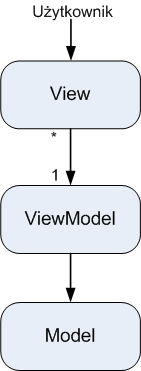 Prism
-DelegateCommand
-CompositeCommand
-BindableBase
-PropertySupport
-ViewModelLocationProvider
Źródła
- www.msdn.microsoft.com/en-us/library/gg406140.aspx
- www.wojciechpitek.com/2014/08/25/wpf-mvvma-czas-zaczac
- www.brianlagunas.com/getting-started-prisms-new-viewmodellocator/
- https://pnpmvvm.codeplex.com/